5-Year Assessment Plan
Adopted by the State Board of education
 April 29, 2019
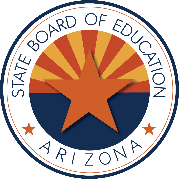 Agenda
Purpose of Assessment Plan
Good Policy
US ED Waiver Response
5-Year Assessment Plan
SBE and ADE Assessment Action Timeline (Short Term)
Accountability
Action Items
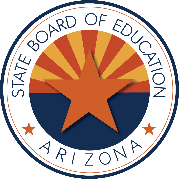 Purpose of Assessment Plan
Good Policy
Predictability
Transparency
Good Practice for Strategic Planning
Assessment System Aligned to SBE Values
In development for several months
SB 1346
Address US Department of Education Response to Menu Waiver Request
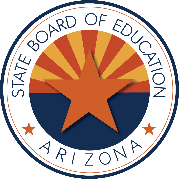 Assessment Values
The new statewide assessment will be part of a larger state and local assessment system. 
In order to drive the Board’s mission to develop successful citizens through robust public education, the assessment system should:
Be valid, reliable, and unbiased and ensure a meaningful statewide accountability system
Measure students’ mastery and progress toward college and career readiness in alignment with the state academic standards
Provide the same accessibility to assessments and accommodations for all students
Provide data to parents, students, educators and policymakers in a timely manner to inform: the public, instruction, and policy
Reduced testing by only testing as necessary to drive programmatic and systematic decisions
Provide meaningful Menu options in high school pursuant to the state statute that also meet federal requirements
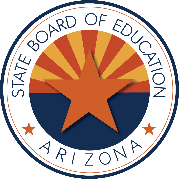 US ED Waiver Response
ARS 15-741.02 requires the Board to adopt a Menu of Assessments that schools may select from and administer instead of the statewide assessment
In December 2018, the Arizona Department of Education (ADE) made a request to the U.S. Department of Education (US ED) asking to waive certain federal requirements as it pertains to the Menu of Assessments. 
US ED declined the waiver request, placed Arizona on “high-risk” and directed Arizona to demonstrate by May 31, 2019 how the state will come into compliance or risk federal funds. This does not affect the 2018-2019 school year. 
Specifically, this requires a single statewide assessment to be administered once to all students in high school. Additionally, US ED stated that a Menu of Assessments in grades three through eight is not permissible under federal law
A Menu-like system in which an approved assessment is administered instead of the statewide assessment is possible but will require time and require the state to meet certain requirements
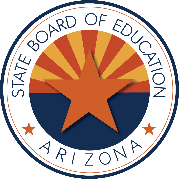 5-Year Assessment PlanShort Term: The Next Two Years
SHORT TERM: To satisfy US ED’s request and to continue with a meaningful assessment system, the following will be in place for the next two years (Spring 2020 and Spring 2021):
Extend AzMERIT in both elementary school and high school
Continue test question development and refinement reviewed by Arizona educators
Modify the name from AzMERIT to AzM2
AzM2 in elementary school will be status quo with test question development and refinement
Administer a summative AzM2 in 10th grade. Eliminate end of course testing in high school
LEAs may select an assessment from the Menu but all high schools must administer the renamed AzM2 in 10th grade to all students regardless of the Menu choice 

The above aligns to the assessment values (reduce testing, feed into accountability, etc.) and complies with the federal request
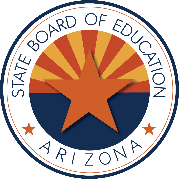 5-Year Assessment PlanShort Term: The Next Two Years
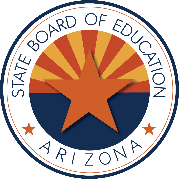 5-Year Assessment PlanLong Term: The “Vision” Year and Beyond
Elementary School (3-8): All schools administer a new single statewide assessment after stakeholder meetings and field testing of new statewide assessment
High School (9-12): LEAs will have two assessment options 
The Board will adopt aligned nationally recognized assessments that offer: 1) a 9th or 10th grade preparatory test; and 2) an 11th grade college entrance test from the same vendor. This will be considered the statewide assessment in high school and what we assume most schools will administer. 
Pursuant to the Menu of Assessments statute and the locally selected option under federal law, the Board will also adopt an option for schools to select a different nationally recognized test that offers: 1) a 9th or 10th grade preparatory test; and 2) an 11th grade college entrance test from the same vendor instead of the statewide assessment
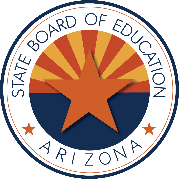 5-Year Assessment PlanLong Term: The “Vision” Year and Beyond
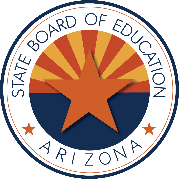 The Full 5-Year Assessment Plan
Notes on Assessment Plan
The U.S. Department of Education indicated that an elementary school Menu “fails to comply” with the federal Every Student Succeeds Act. Discussions can continue with the federal government on the feasibility of an elementary school Menu.
High School Menu requires federal peer review, standards alignment, accommodations uniformity, and comparability of assessments for accountability. 
“Vision Year” in high school plans for meeting federal requirements in advance but if the federal government still rejects the Menu in high school, the plan provides for a single statewide assessment that meets many of the Board’s values.
Arizona is no longer in “high risk status” as a result of the development and implementation of this plan
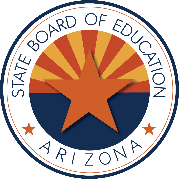 Assessment Action Timeline for SBE/ADE
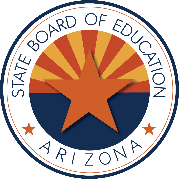 Questions?
More information can be found here: https://azsbe.az.gov/assessments-and-menu-assessments